Русские валенки
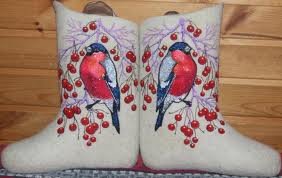 В селе Лаптево Павловского района (Нижегородская область) придумали необычный праздник – День валенка. Его отметили 8 февраляГлавным «героем», безусловно, стала традиционная русская обувь. Правда, благодаря полету дизайнерской мысли селян валенки стали вполне модными и современными. Местные жители даже частушки придумали о валенках. Не забыли и про известную песню об этом виде зимней обувки. В этот день на ногах практически каждого жителя можно было увидеть валенки, причем разные: новогодние, парадно-выходные и даже «злободневные».
Валенки, валенки, ой да не подшиты стареньки…..
В старину валенки считались ценным подарком, а иметь собственные валенки было престижно.
По валенкам для невест выбирали жениха. Если жених в валенках, — значит состоятельный человек. 	На Руси даже существовали гадания на суженого-ряженого с помощью валенка. 	В Святки девушки выходили во двор и кидали валенок. В какую сторону смотрит его носок, там и живет жених.
Отдельно стоит отметить праздничные расписные валенки. Узоры, которыми украшались такие шерстяные сапоги, были прошиты не насквозь, а поверхностно.
Неизменный атрибут зимней обуви прошлых столетий — это доходящие до середины бедра голенища. Заправленные в такие валенки штаны никогда не сбивались в комок и не вылезали наружу во время долгих пеших прогулок. С развитием городской культуры валенки стали короче, потому что, в отличии от деревни, где снега по колено, в городе его — намного меньше.
Со временем появились валенки на каблуках
От клока шерсти до валенка
Работницы готовят материал для изготовления валенок на заводе
Производство валенок
В вальный цех будущий валенок поступает несколько длинноватым
Вы любите зиму? заснеженная Русь - это сказка!
Теплые удобные валенки мои. Сделаны из шерсти, мех у них внутри. Я надену валенки, в лес пойду гулять. Буду я с ребятами в них в снежки играть. Крики раздаются и счастливый смех. Радость и веселье охватили всех. Вся в снегу одежда и валенки мои. Хороши морозные, солнечные дни! 
Елена Николаевна Травкина
В Ярославле сделали самый большой валенок в России
Памятник русским валенкам в г. Москве
В наши дни валенки снова входят в моду. Дизайнеры создают настоящее произведения искусства: валенки расшитые бисером, стразами, кружевами, шелком, с гобеленовой отделкой. Их украшают рюшками, заклепками. Появился термин «гламурные валенки».
Валенки на международных подиумах
Валеночный криатив
Праздник валенка проводится перед началом масленничной недели.